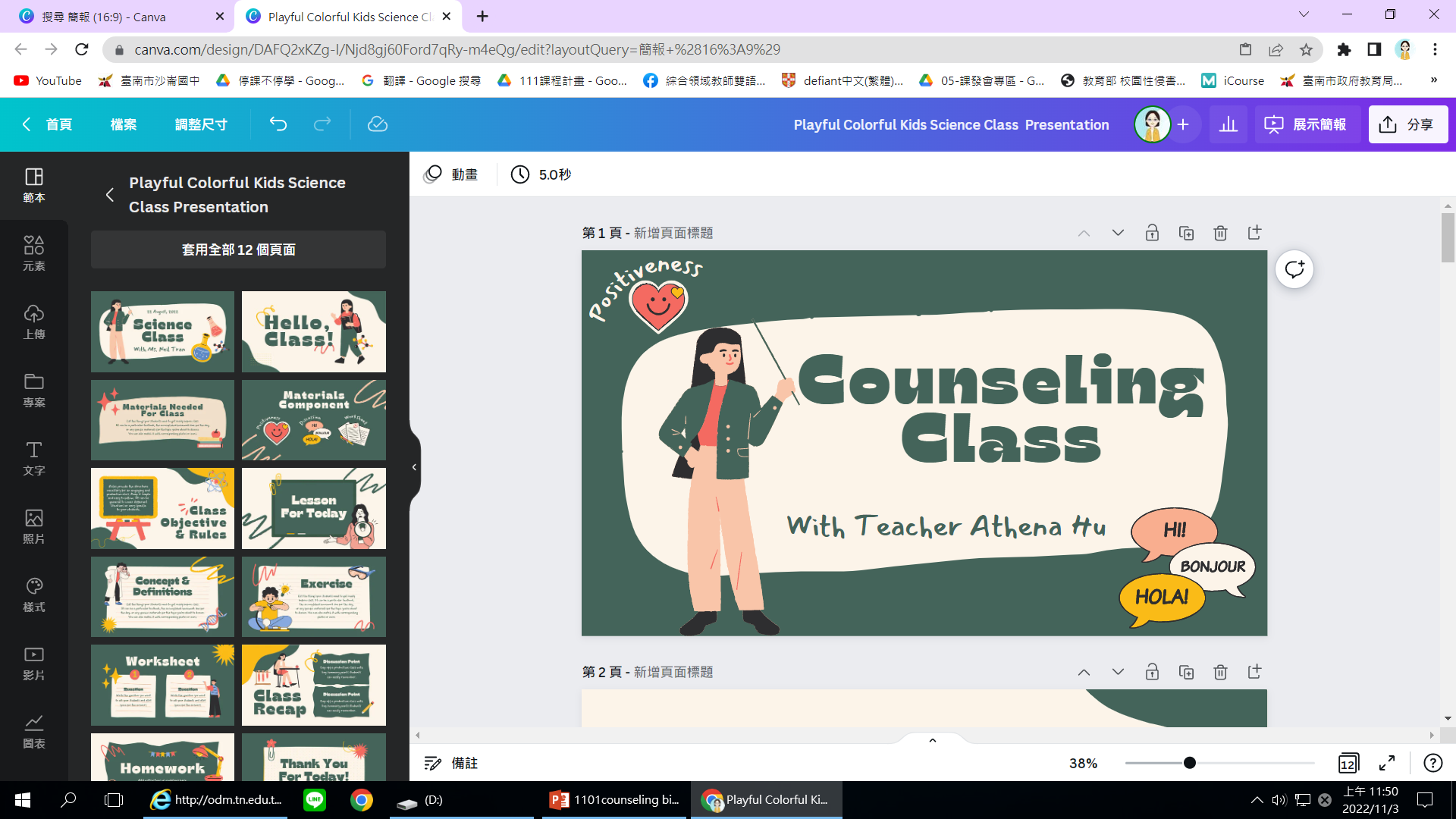 Before bilingual education
English as a Lingua Franca
英語作為全球通用語
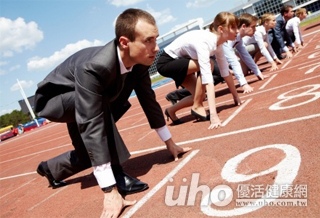 雙語力加值專業力
全球競合力
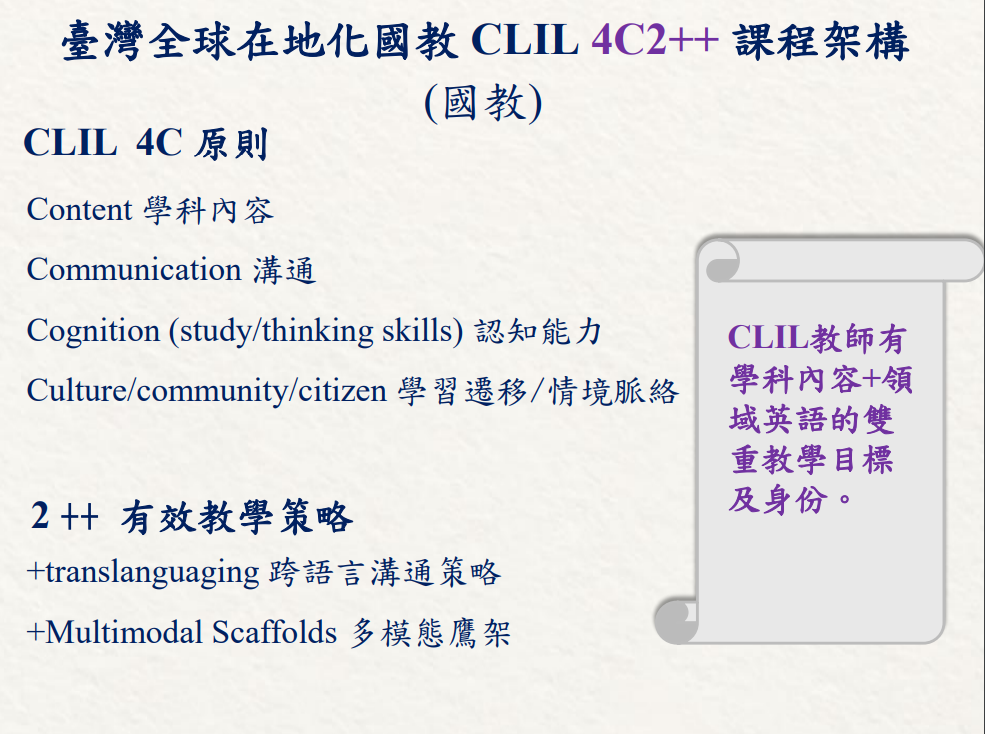 關鍵字
    +
句型
中文L1
影片、PPT 
學習單 
關鍵字+句型
By 成大鄒文莉教授「臺灣雙語教育的趨勢與挑戰_ 4C2++」教學PPT
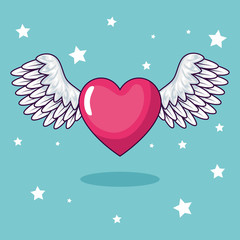 About 
My Love
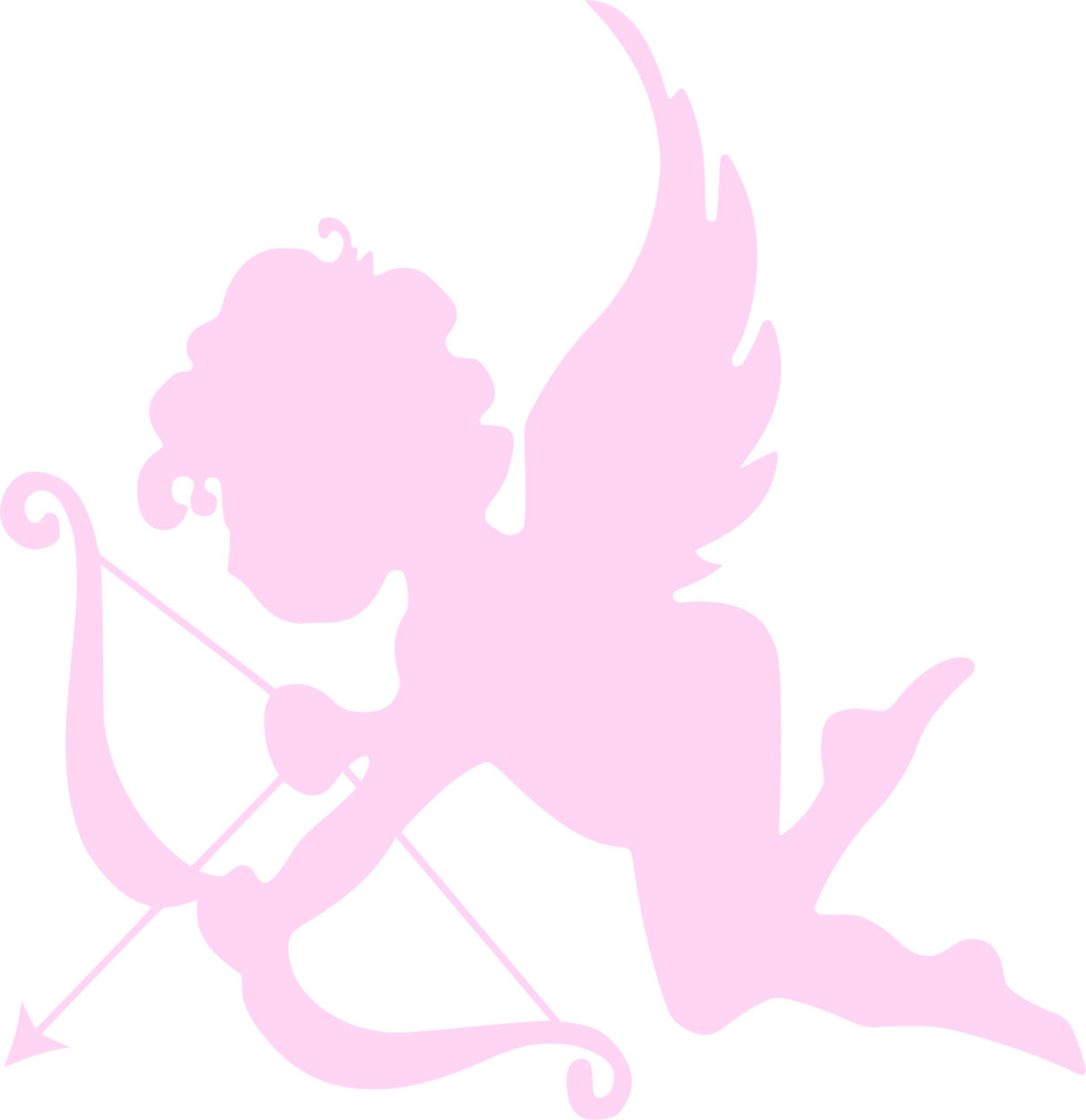 愛情三角論Triangular Theory of Love
愛情包含了
檢視
愛情關係
了解、信任
親密Intimacy
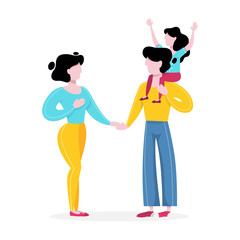 吸引力
完整的愛情
Consummate love
關係保持的決心
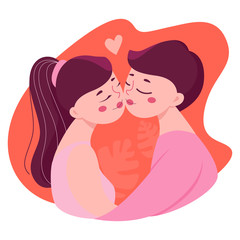 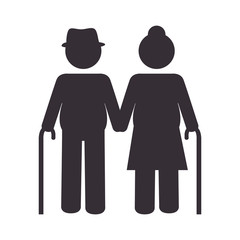 承諾Decision
激情Passion
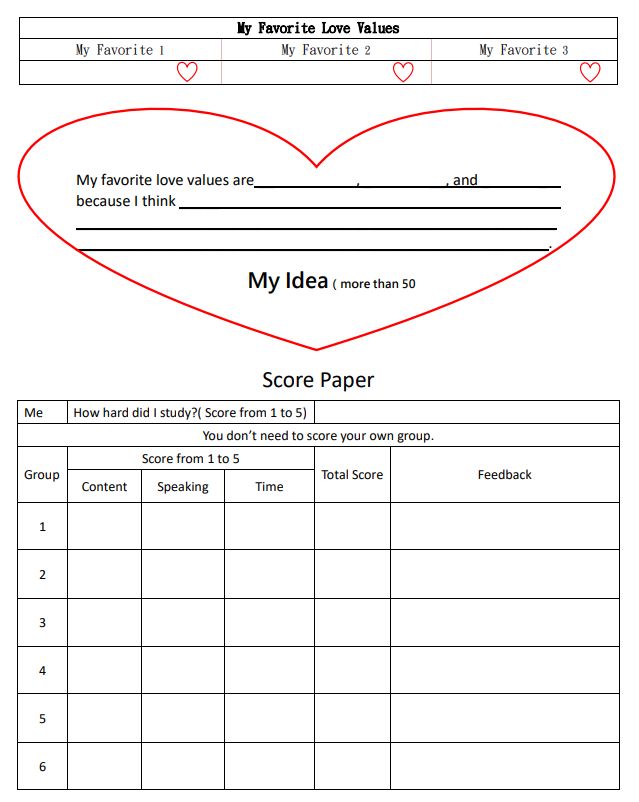 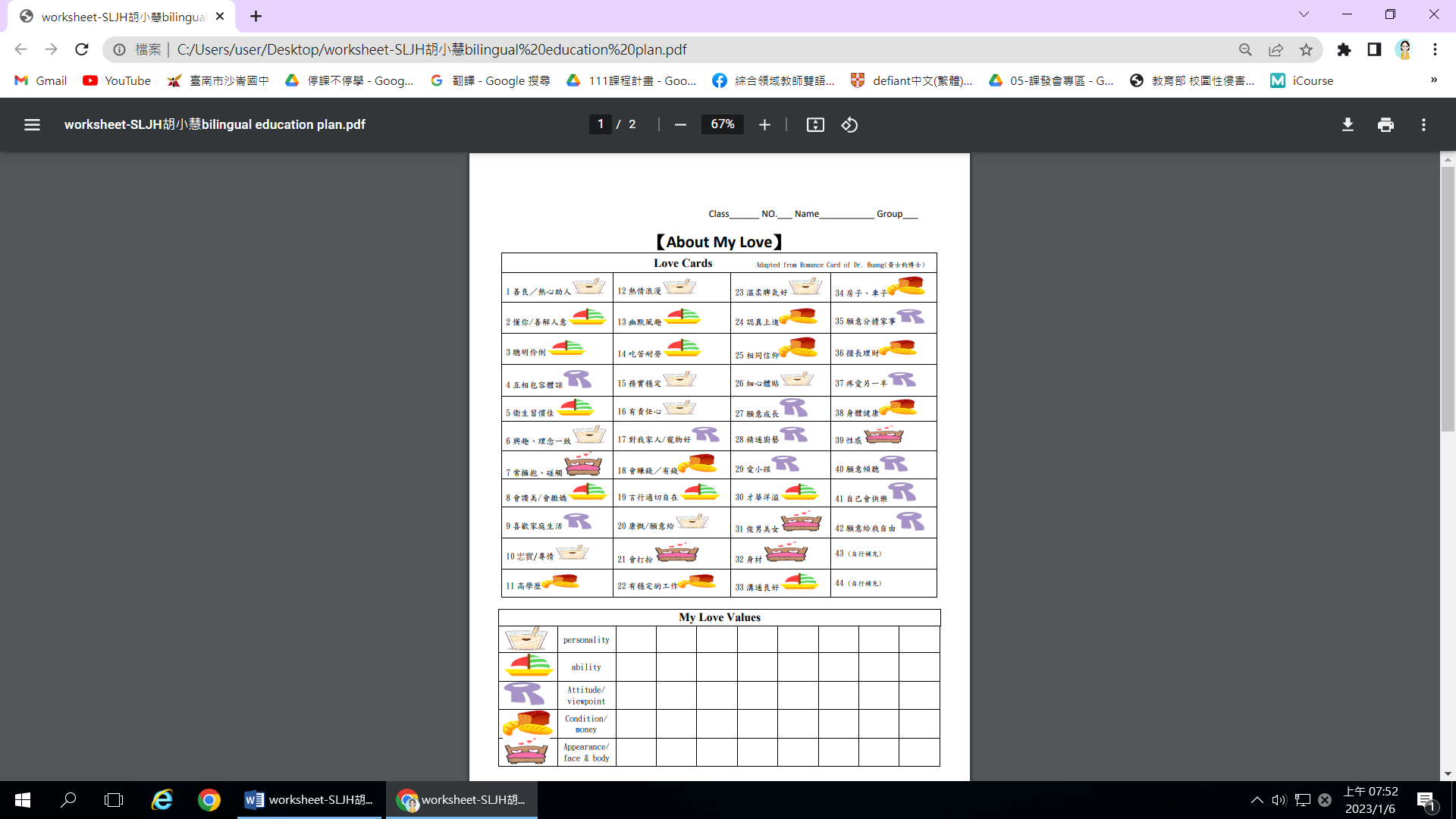 Front Page/ P.1
Back Page/ P.2
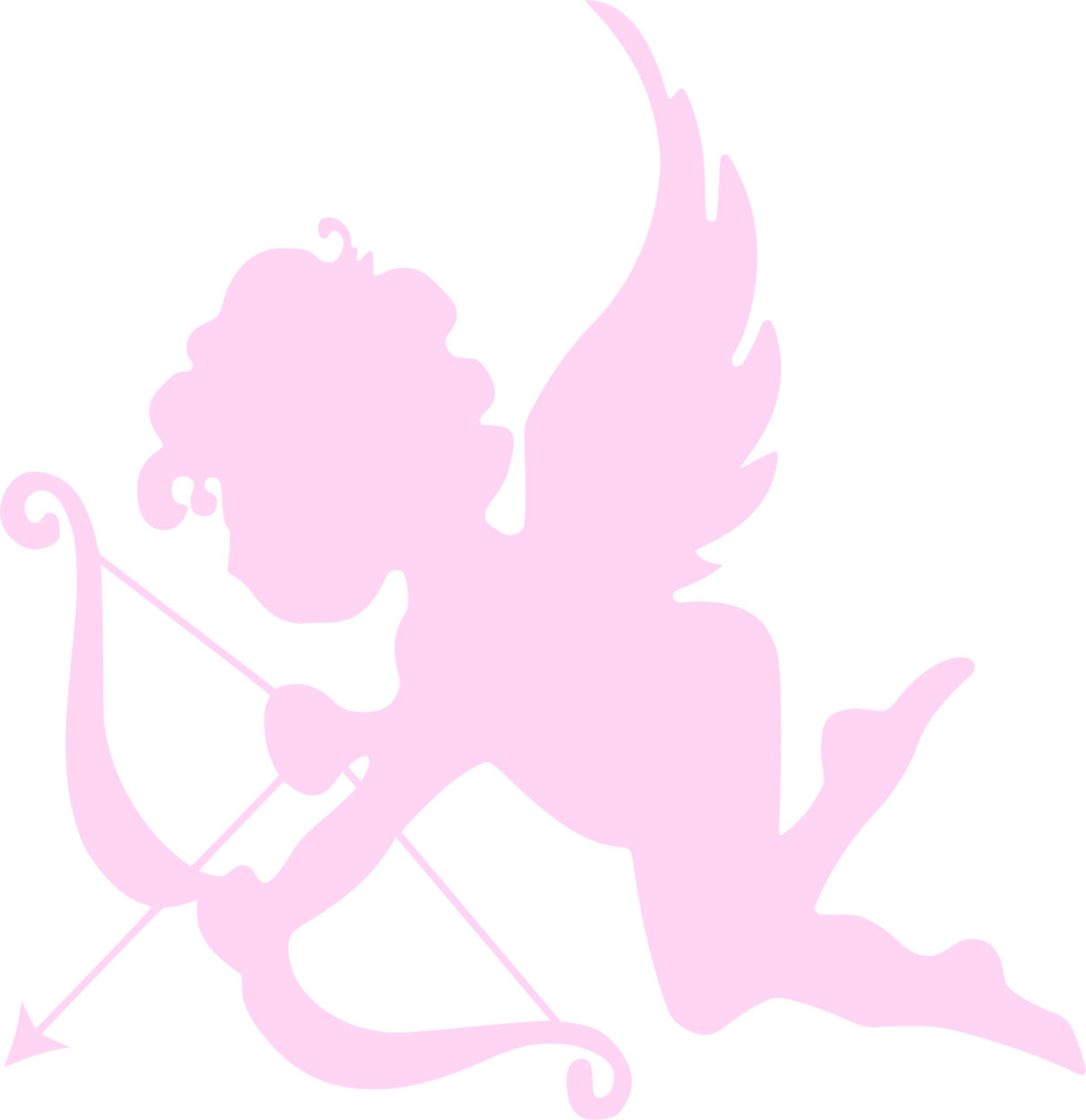 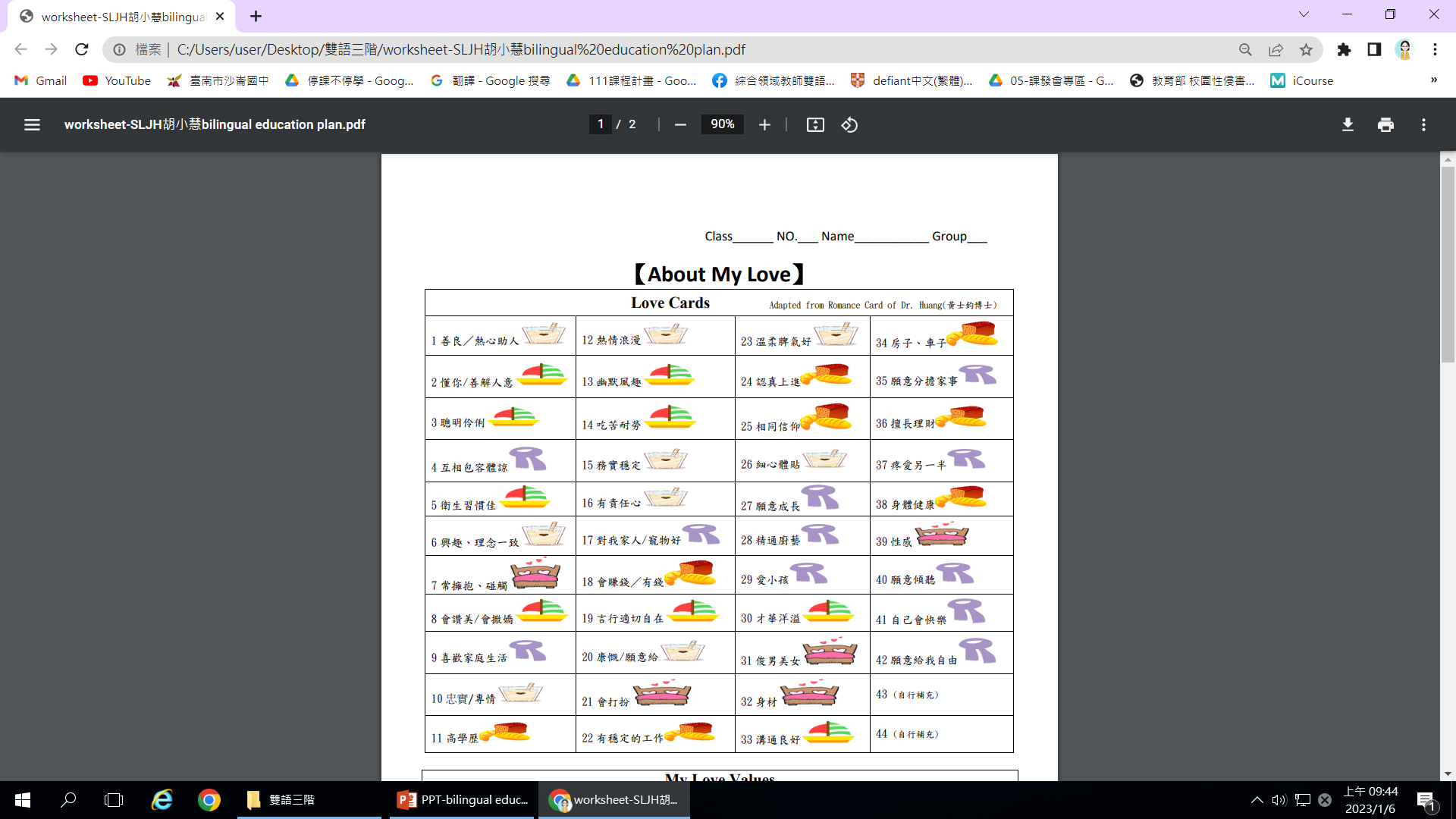 Front page
 P.1
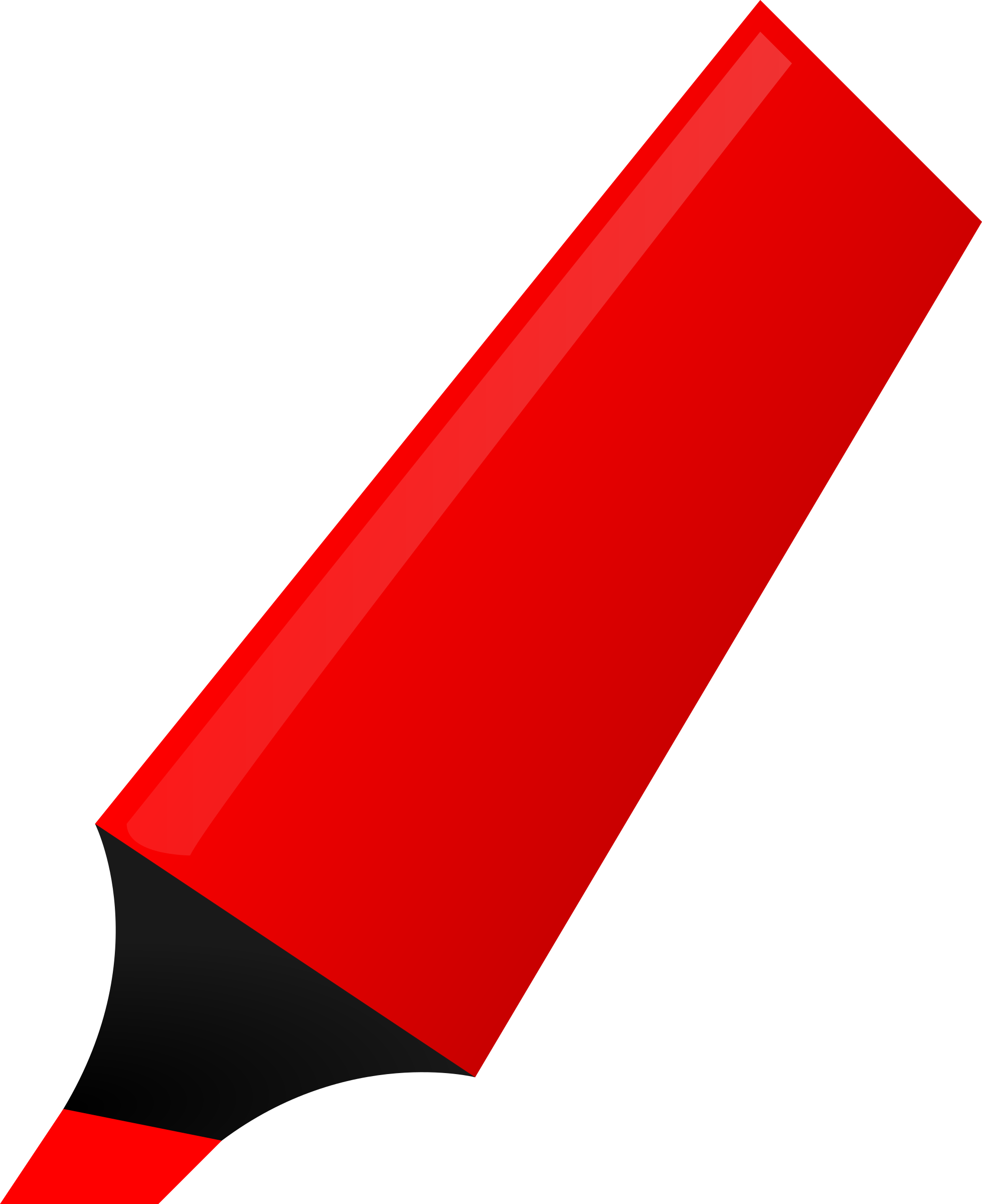 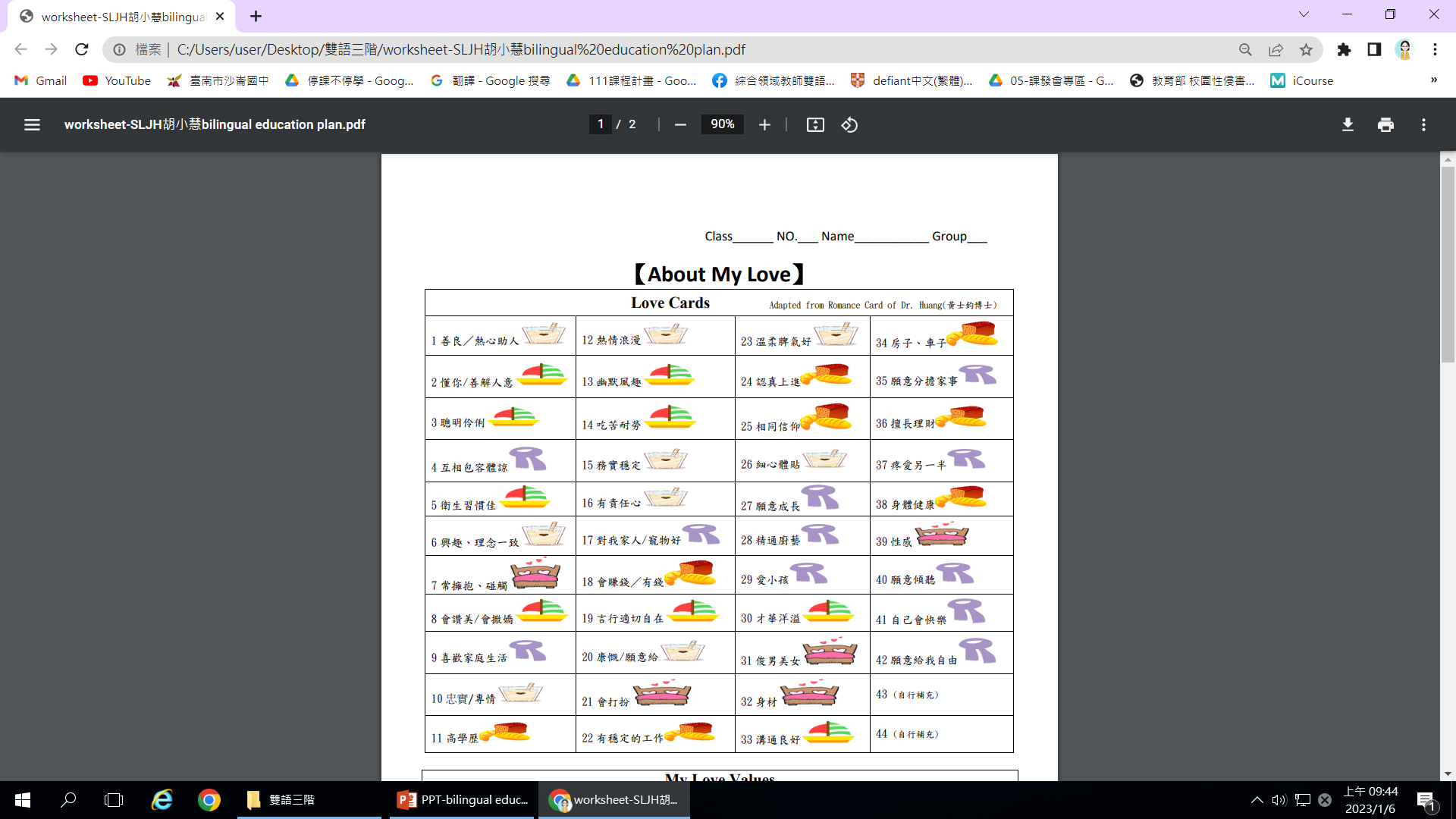 圈10張
自行補充
有一技之長
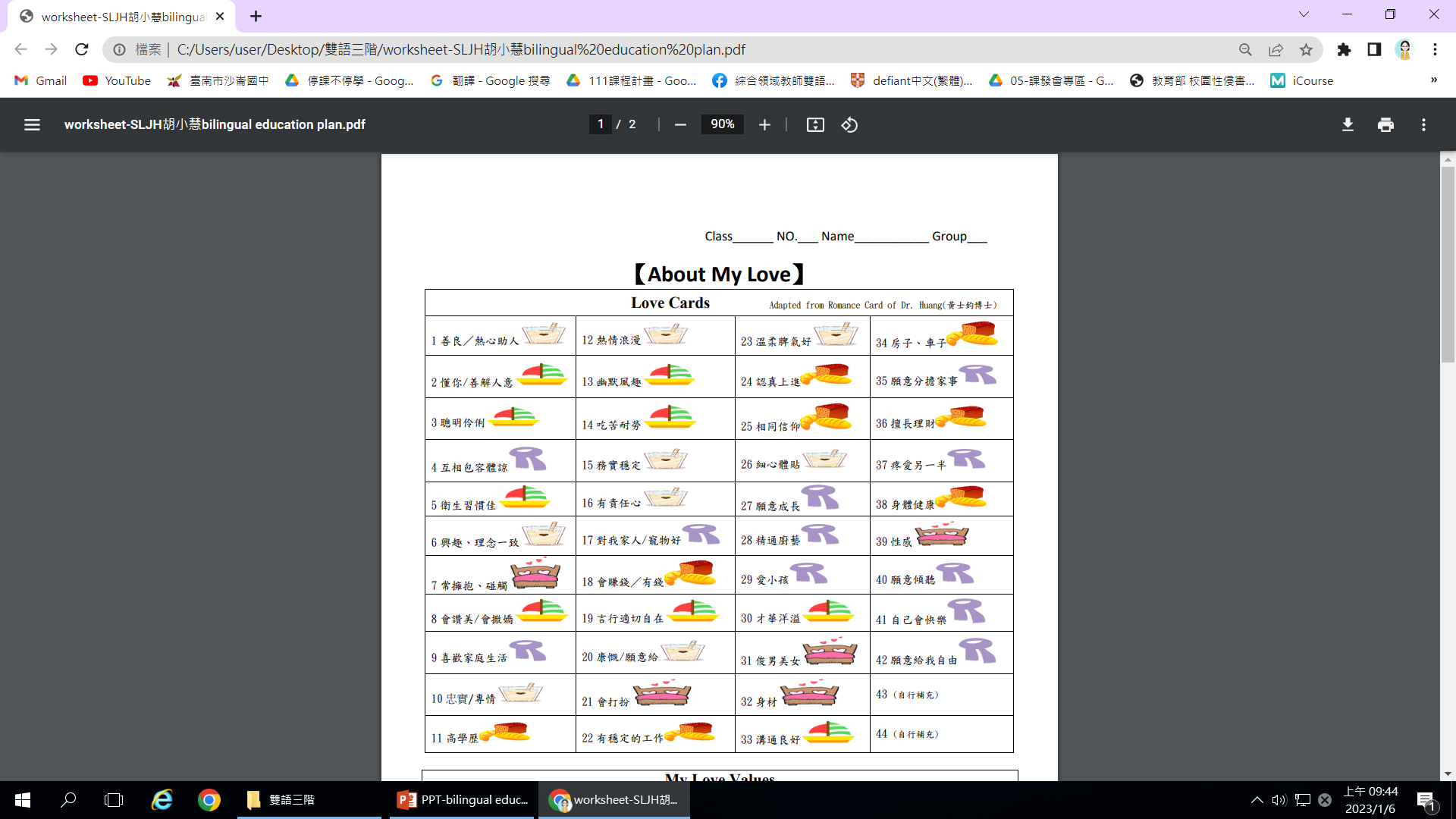 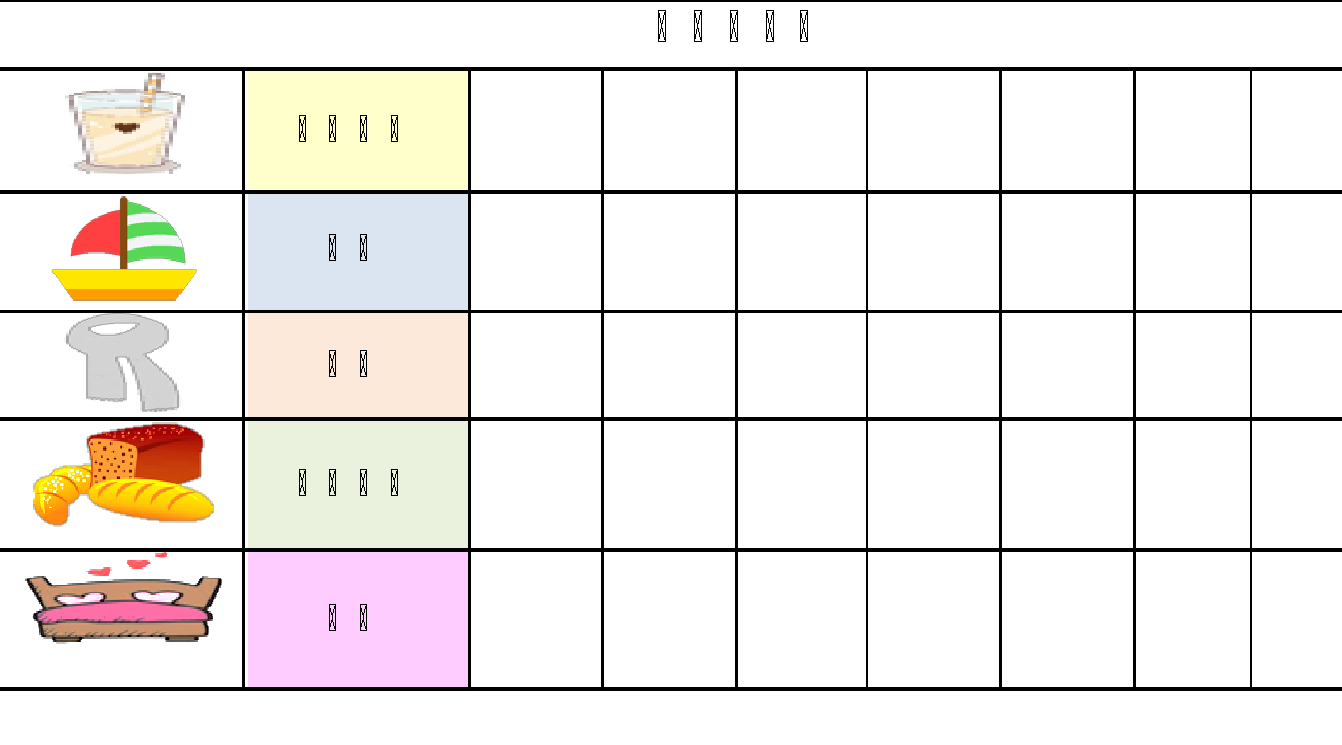 My Love Values
愛情價值觀
個性特質
1
16
23
26
personality
能力
14
33
ability
態度
40
38
Attitude/viewpoint
現實條件
22
Conditions/money
愛情價值觀沒有好壞之分
重要的是要了解自己想要什麼
31
外表
Appearance/face/body
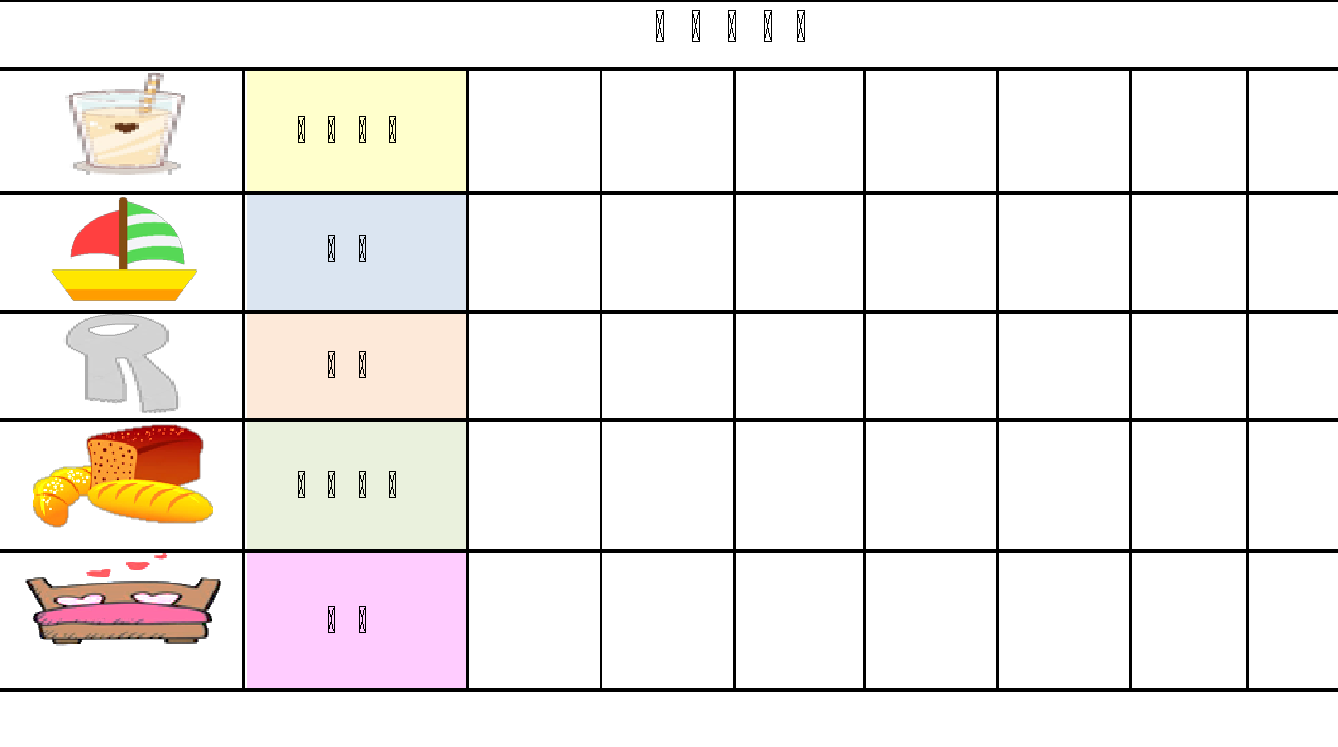 My Love Values
Personality
1
16
23
26
14
33
Ability
Attitude 
Viewpoint
40
38
22
Conditions
Money
31
Appearance
Face / Body
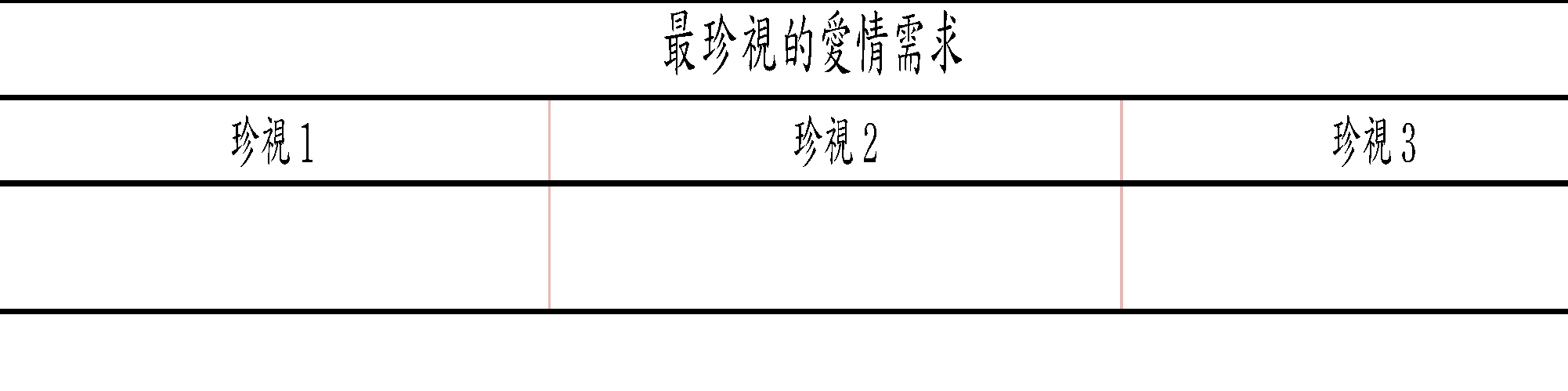 My Favorite Love Values
My Favorite 1
My Favorite 2
My Favorite 3
16有責任心                    23溫柔脾氣好                 22有穩定的工作
Q2: 伴侶重視的、想要的是什麼？
        What does my partner want?
Q1: 我重視的、想要的是什麼？
        What do I want?
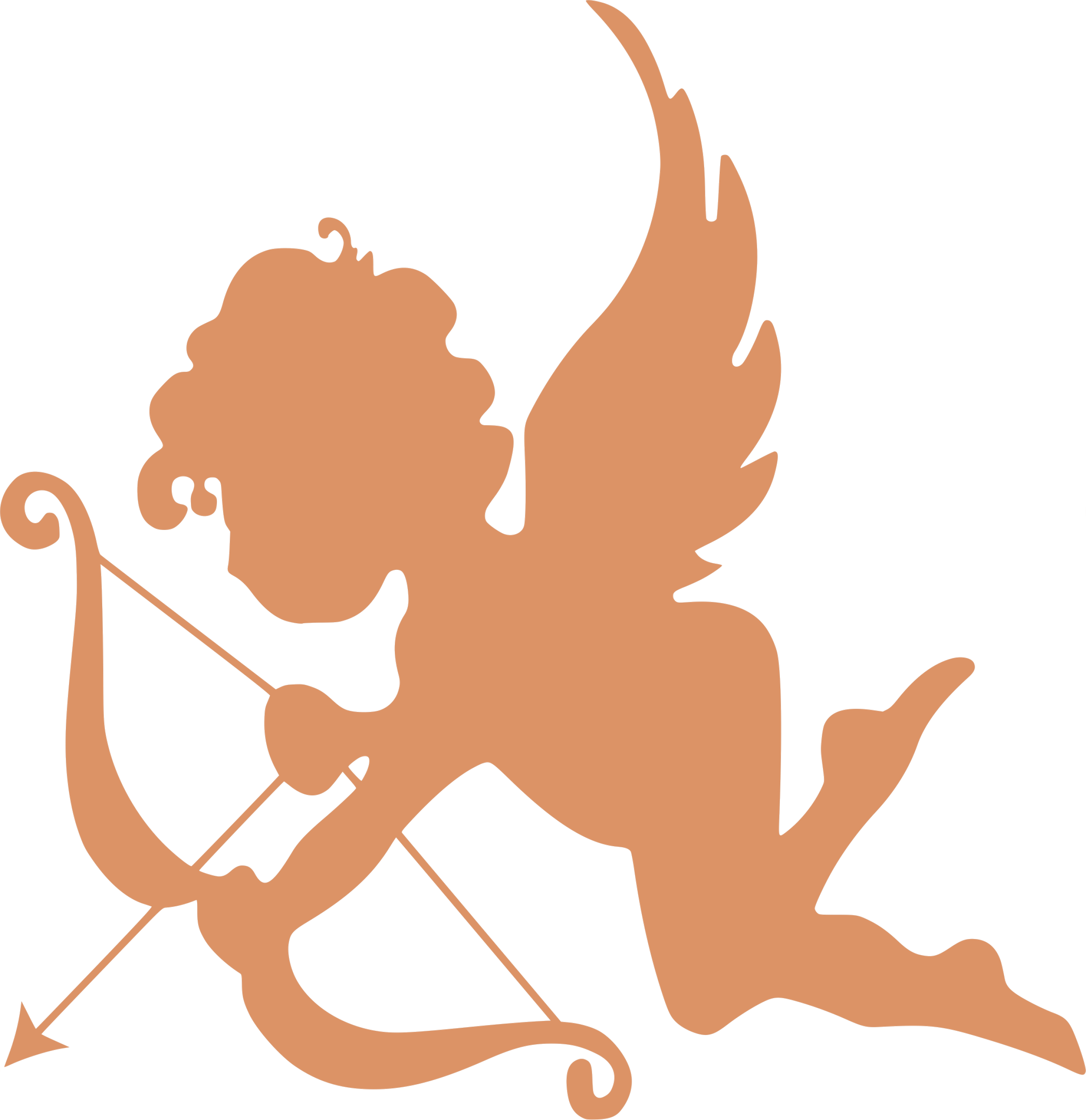 Q3: 我和伴侶在我們的愛情關係中 溝通、協調、改變！
Try to communicate, coordinate, or change!
Before Group Discussion
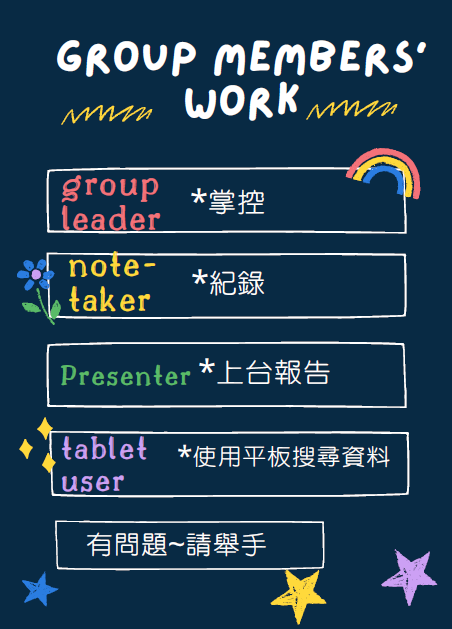 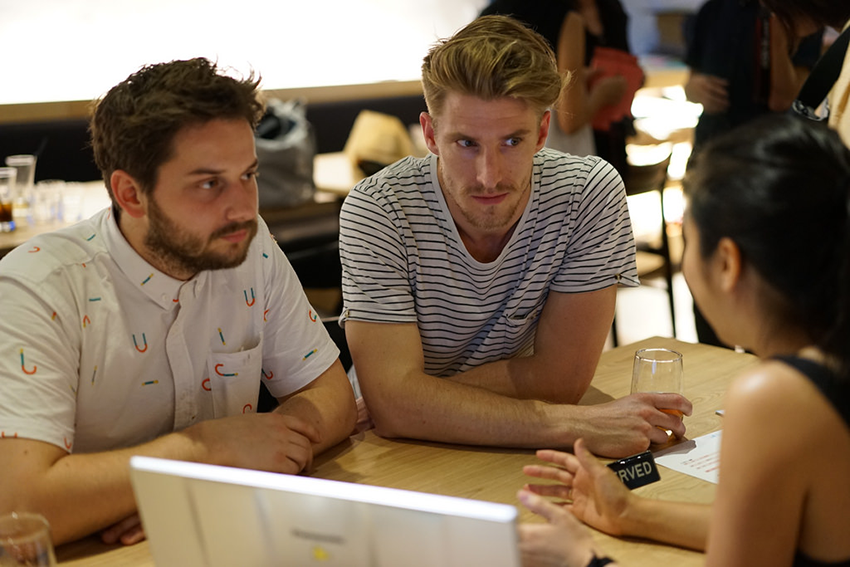 Group DiscussionShare your feeling, and Express  group disscusion results
1. 每個成員分享自己最珍視的三個愛情需求
2. 歸納、討論、紀錄小組最珍視的三個愛情需求
3. 選一位成員發表小組討論出來的三個愛情需求
    另一位成員協助拿小白板
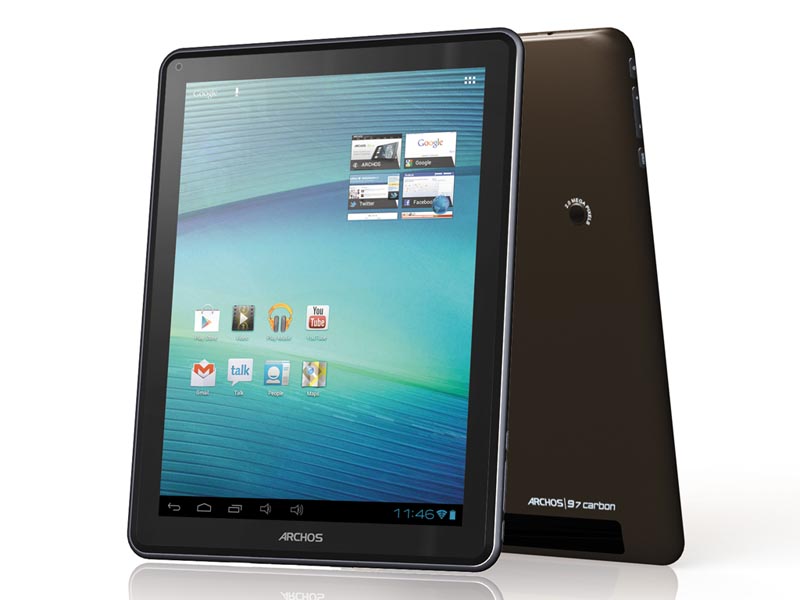 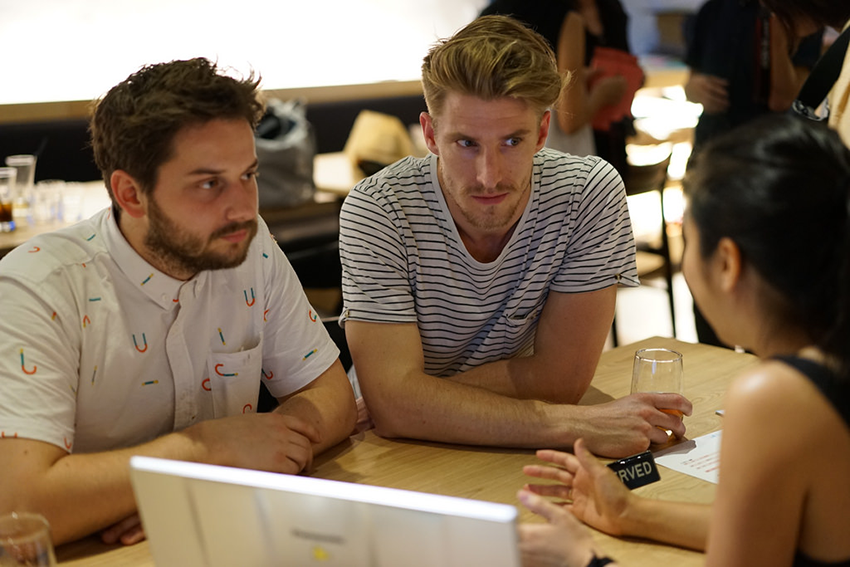 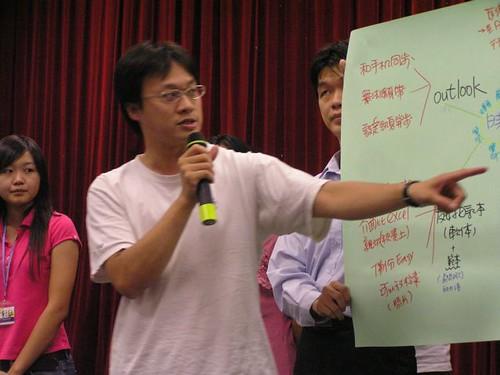 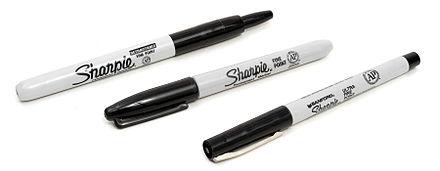 Tablet user
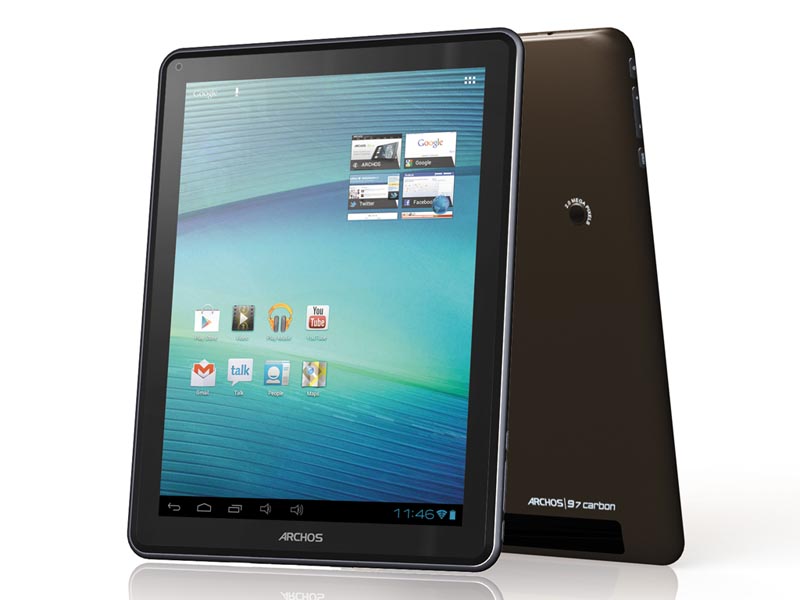 Key words : 
triangular theory of love
love value 
types of love
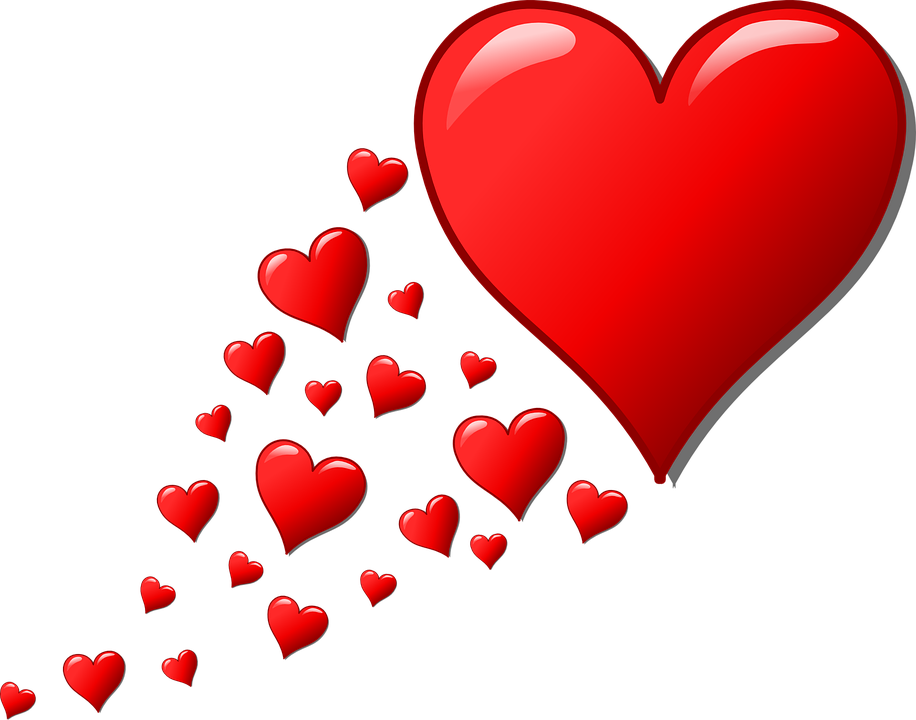 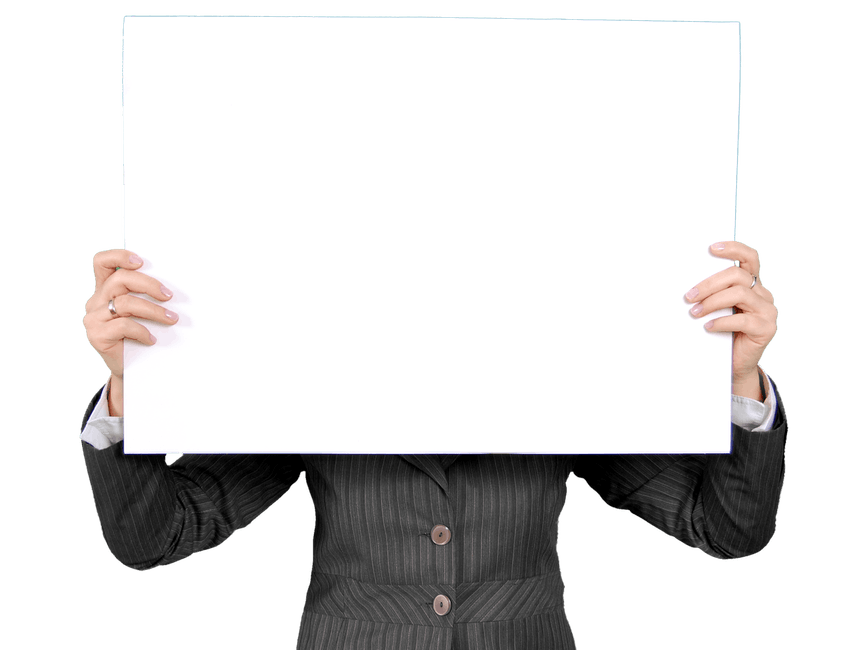 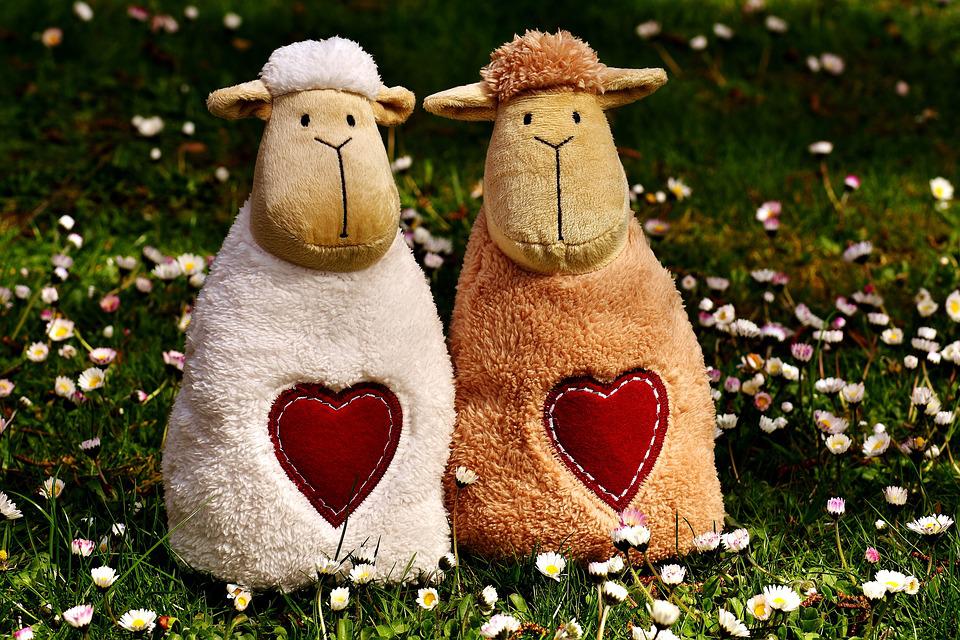 Note-taker
Our favorite love values 
are ___, ___, and ___ 
because we think ________.
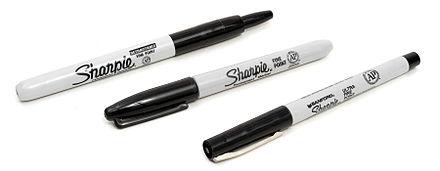 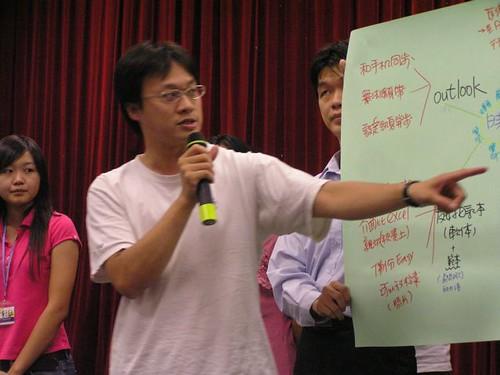 上台報告時(Presenter):
1.使用英語關鍵字及句型




2.中英文、肢體語言(表演)、畫圖皆可
Hello, everyone. We are group ____.
Our favorite love values are ___, ___, and ___ 
because we think _______________________.
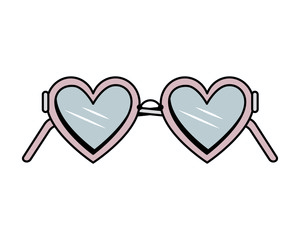 When Presenter is speaking,  I have to…
表達
時間
總分
內容
回饋
*Score from 1 to 5
* You don’t need to score your own group.
Group Leader
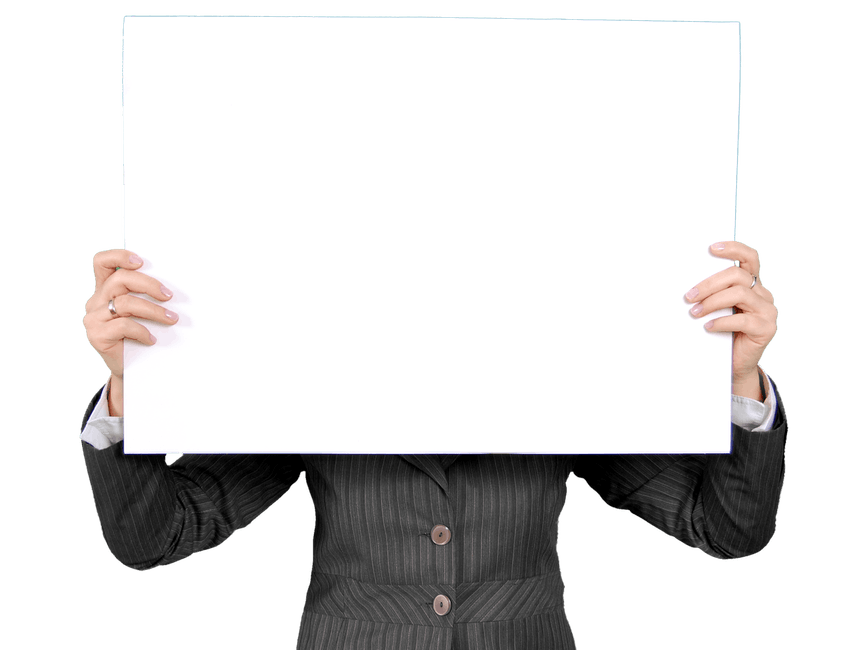 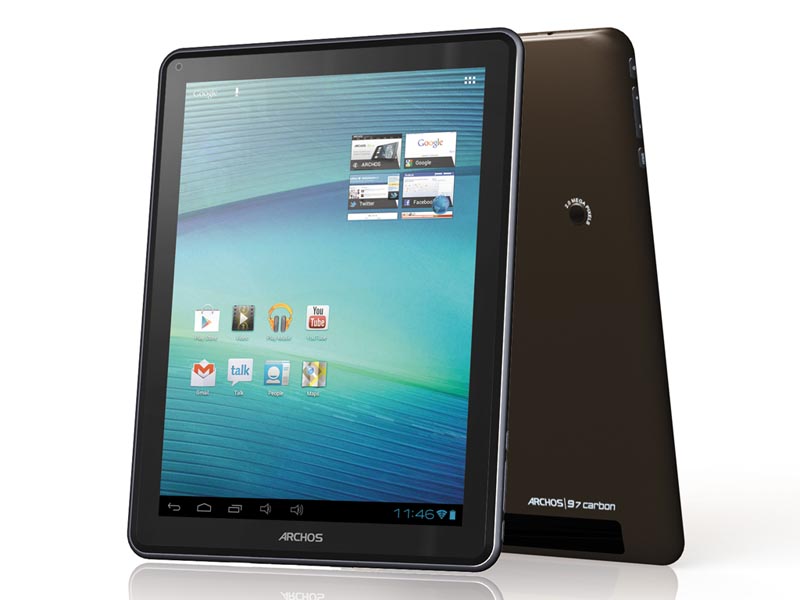 small white board
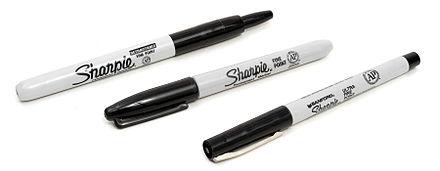 Group DiscussionShare your feeling, and Express  group disscusion results
每個成員分享自己最珍視的三個愛情需求
歸納、討論、紀錄小組最珍視的三個愛情需求
選一位成員發表小組討論出來的三個愛情需求
   另一位成員協助拿小白板
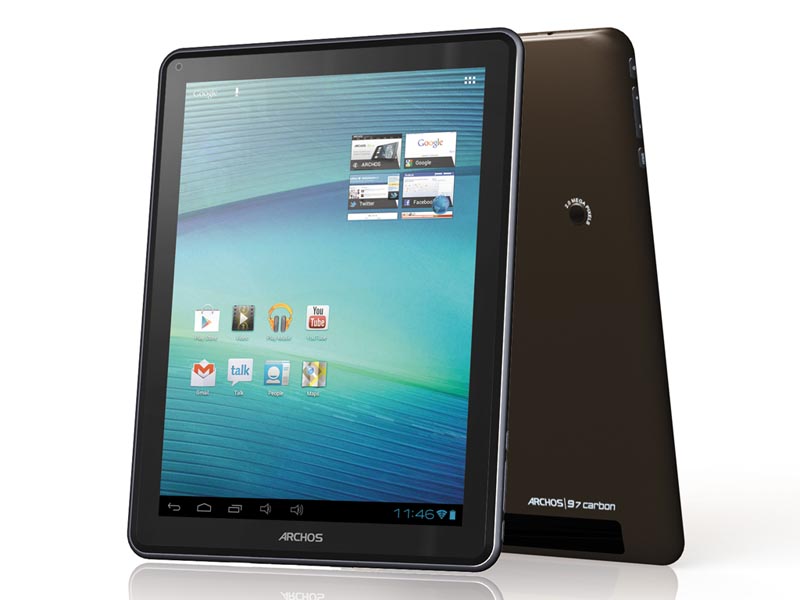 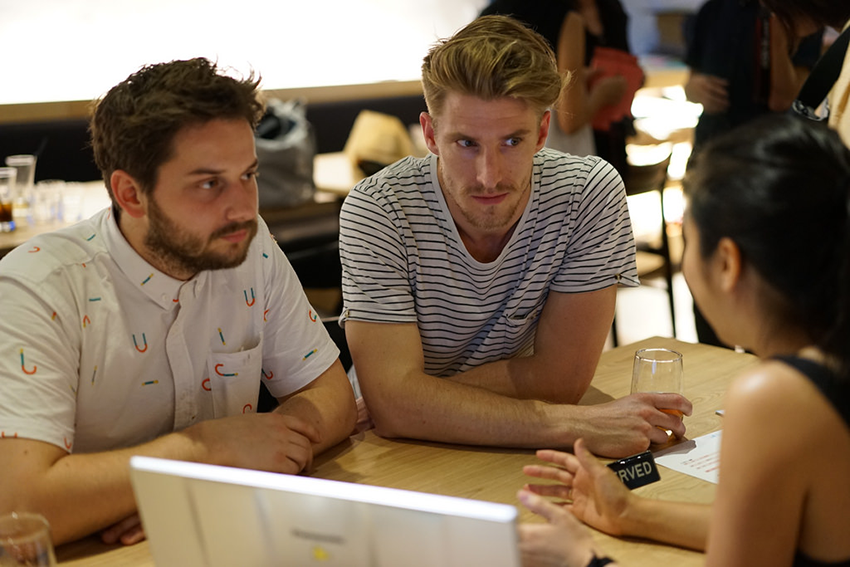 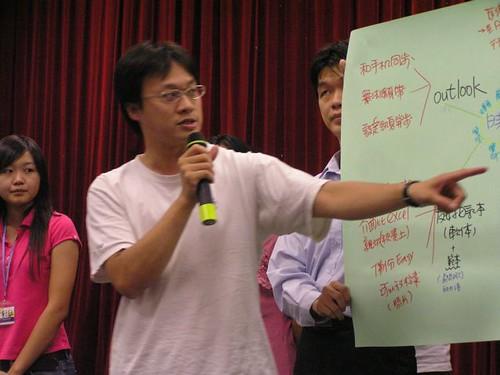 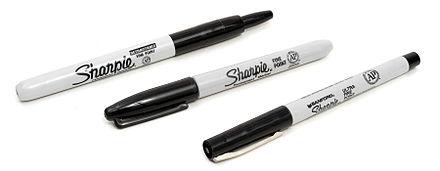 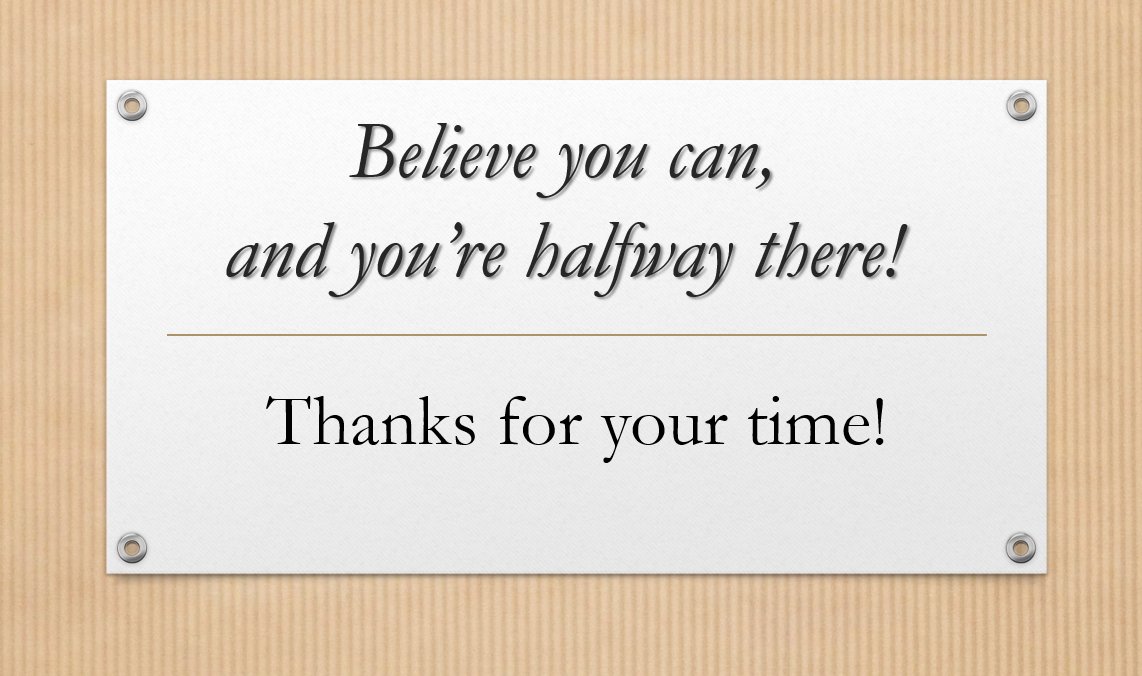